Технологии будущего
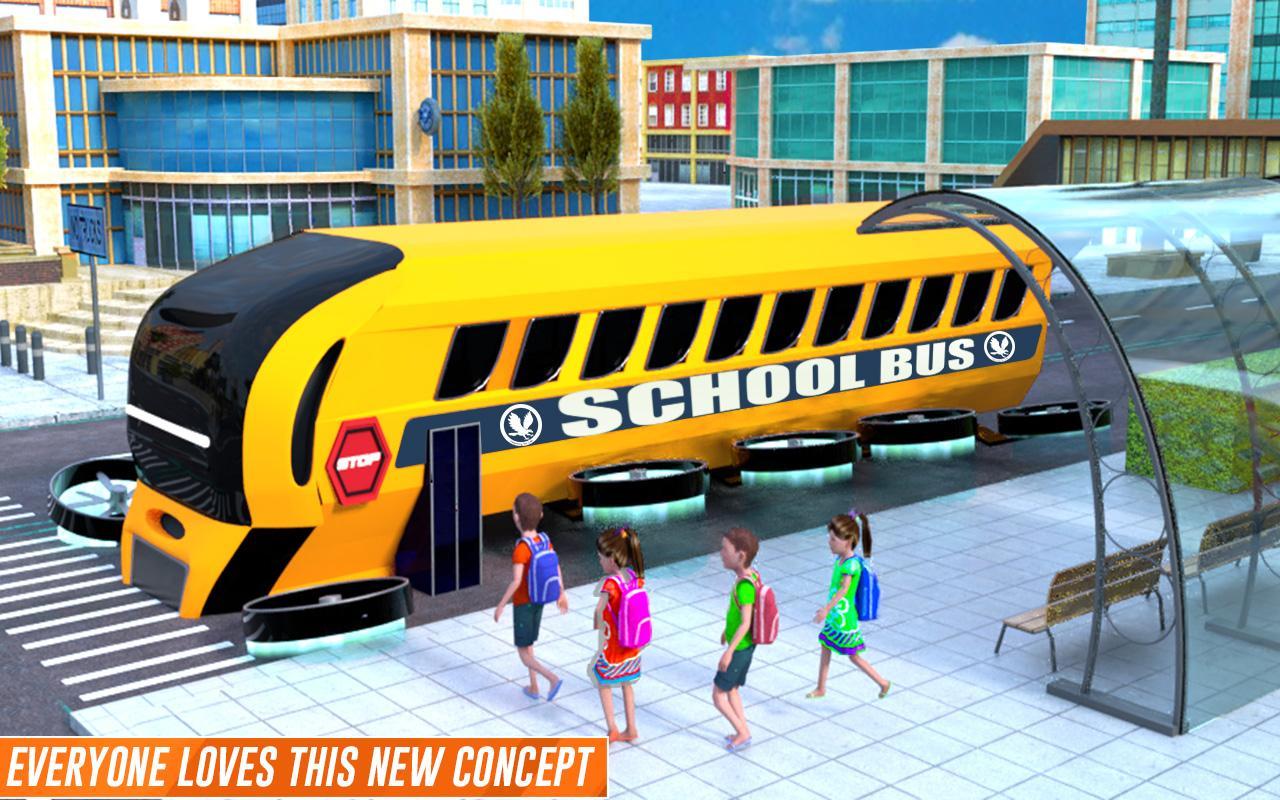 Автобус будущего (АБЛ-1-50)
Выполнила: Радченко  Диана Святославовна 4Б класс
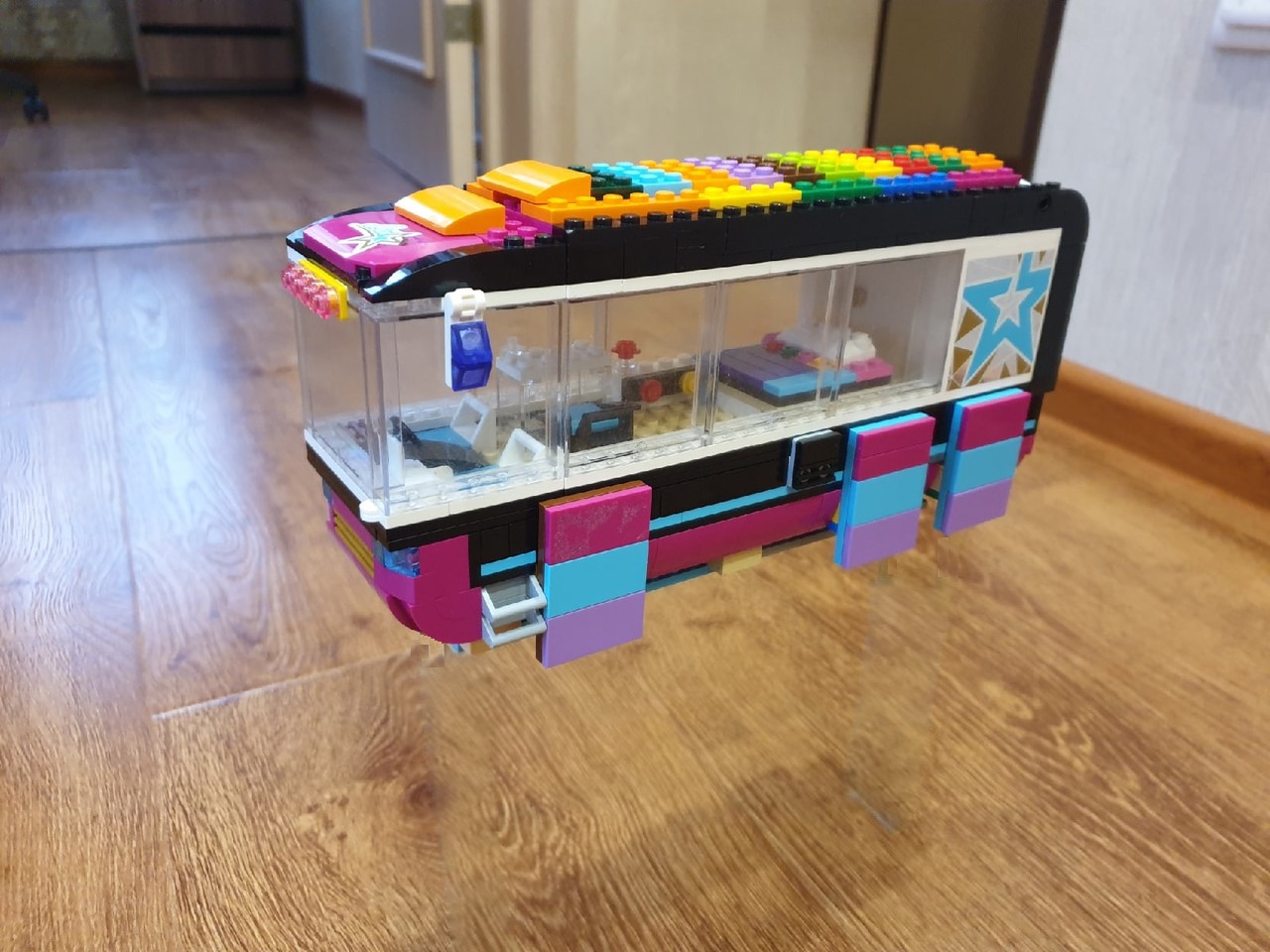 Макет автобуса будущего собран из конструктора LEGO в 480 раз меньше реальной модели
АБЛ-1-50 – автобус будущего летающий на 50 человек
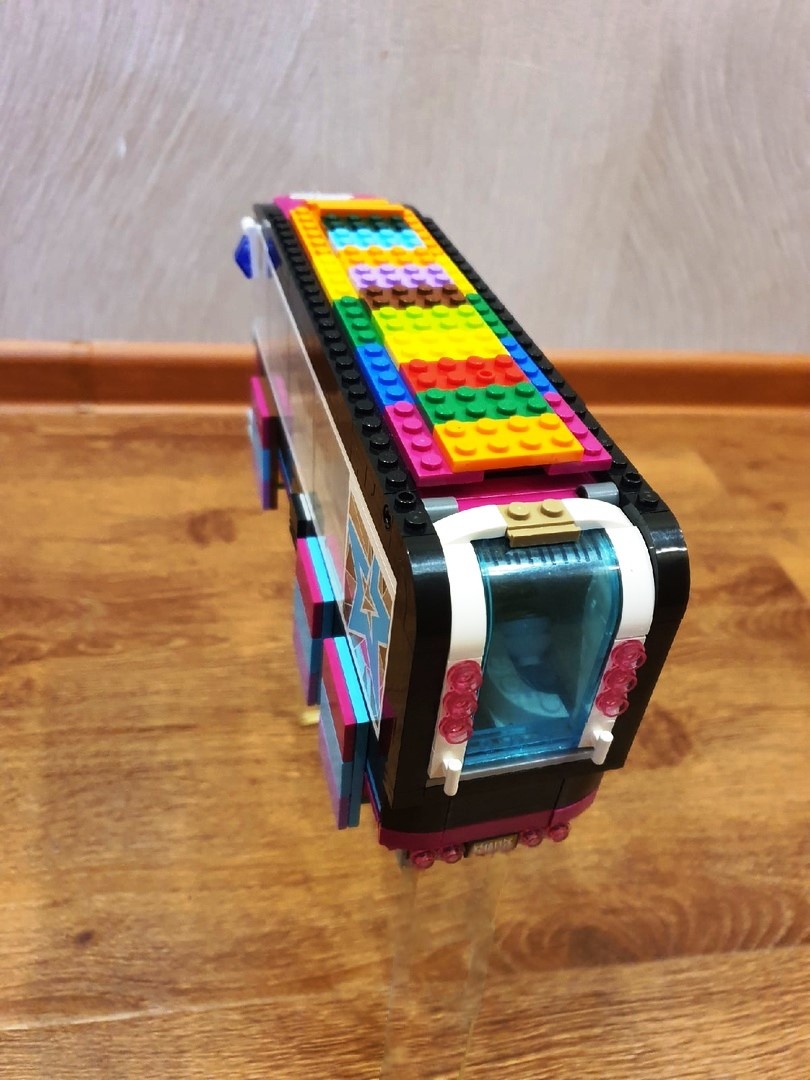 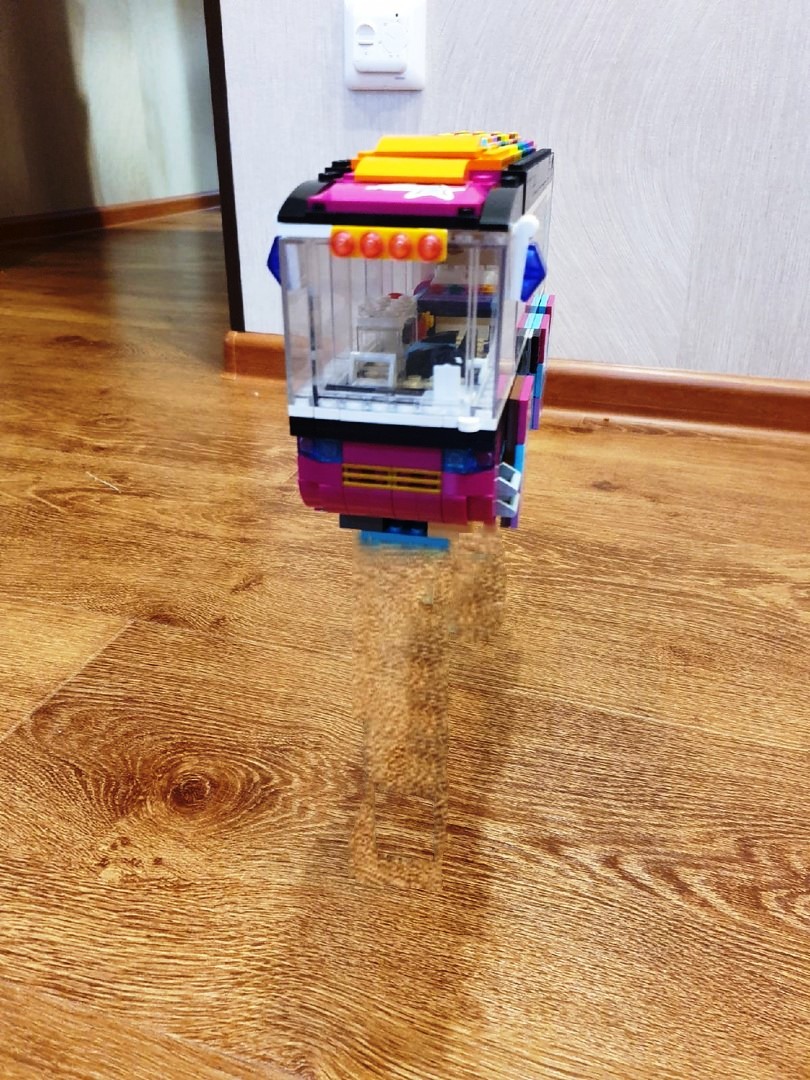 Размеры АБЛ-1-50
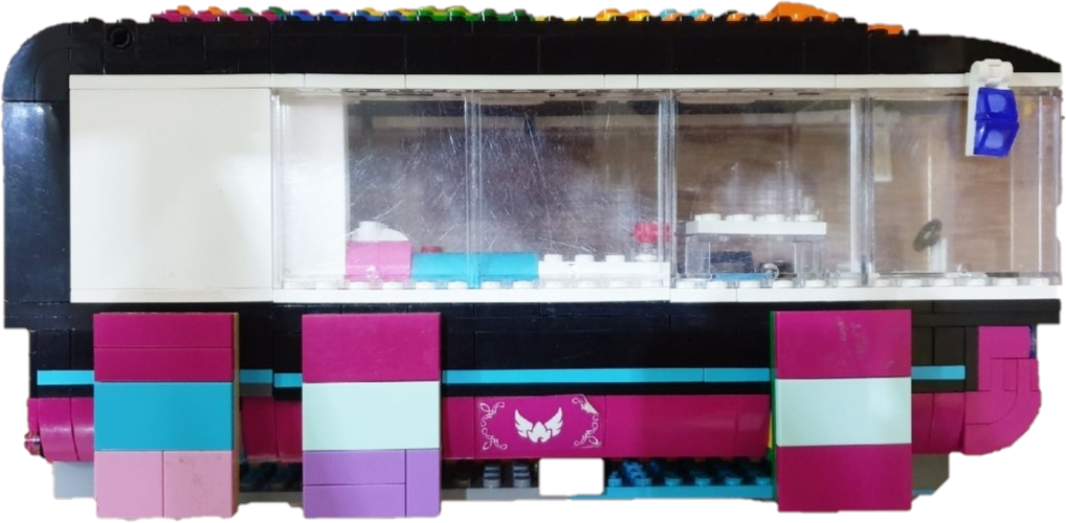 3 м 26 см
2 м 85 см
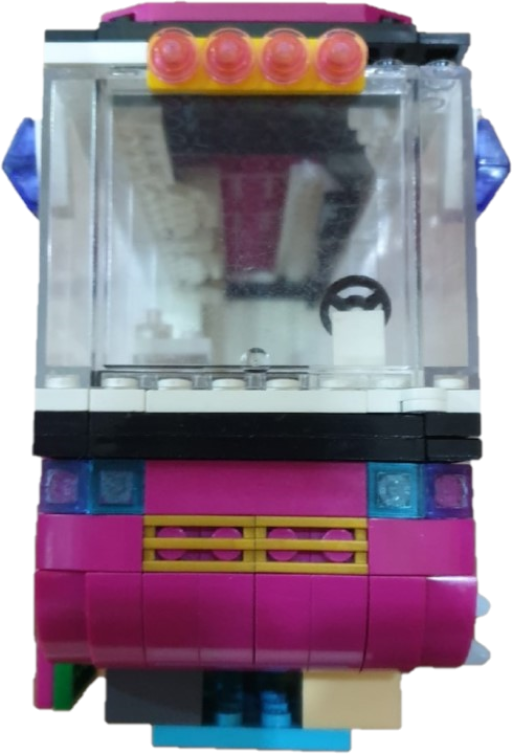 11 м 98 см
Размеры автобуса могут меняться в зависимости от вместимости пассажиров. Данная модель вмещает 50 человек без учета водителя.
Идея проекта– Радченко Диана;
Исполнение модели из конструктора – Радченко Диана;
Обработка фотографий для презентации – Радченко Диана;
Оформление презентации – Радченко Святослав (соавтор проекта).